X- ray radiation
10-Aluminum filters of 1-2 mm thickness are used on the  
     window of the X ray tube head to filter out all the long  
     wave length X rays from the primary X ray beam.
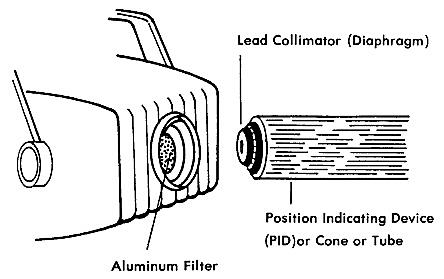 X- ray radiation
10-Use the fastest film screen system compatible  
      with obtaining diagnostic radiographs
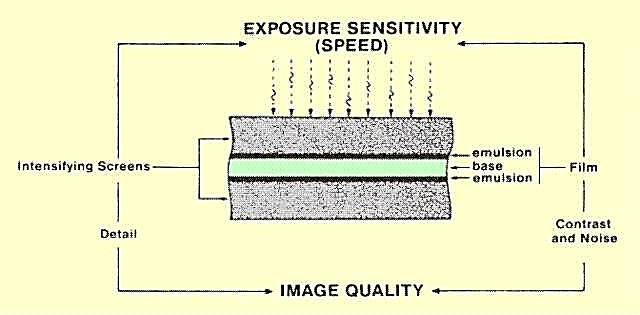 X- ray radiation
11-Use full strength developer and proper solution    
    temperature to insure that the processing  
    procedures allow for the use of minimum exposure
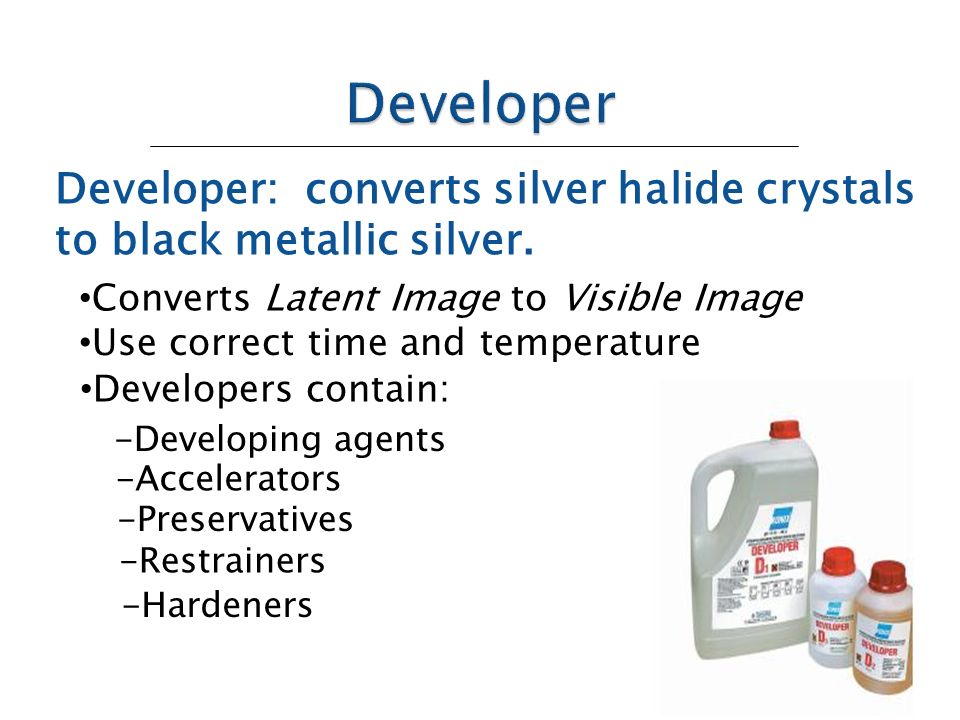 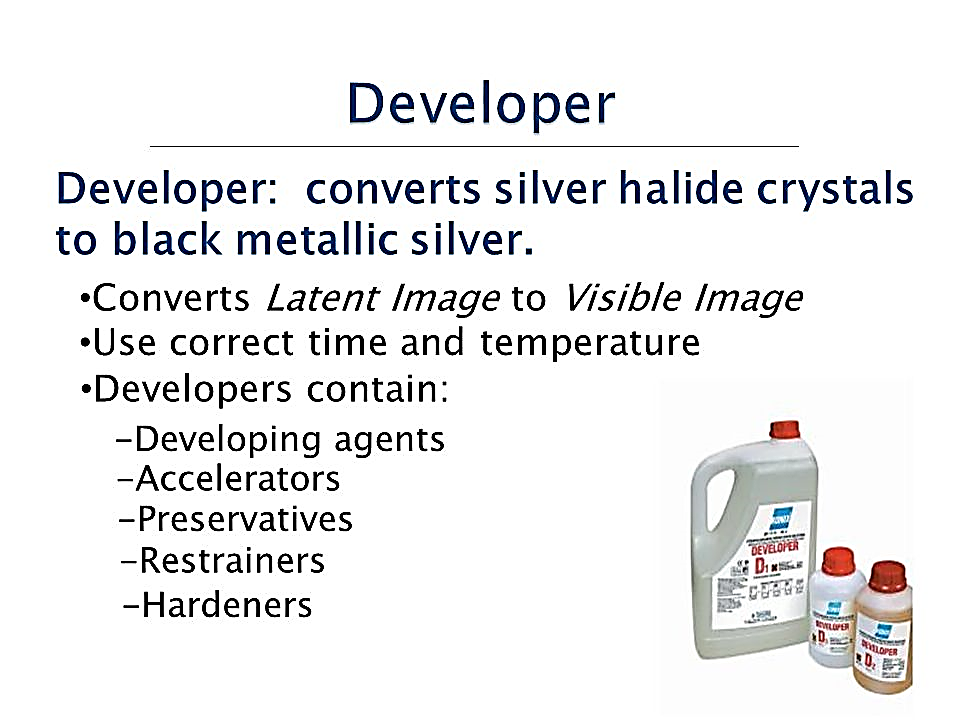 X- ray radiation
12-Always wear film badges.
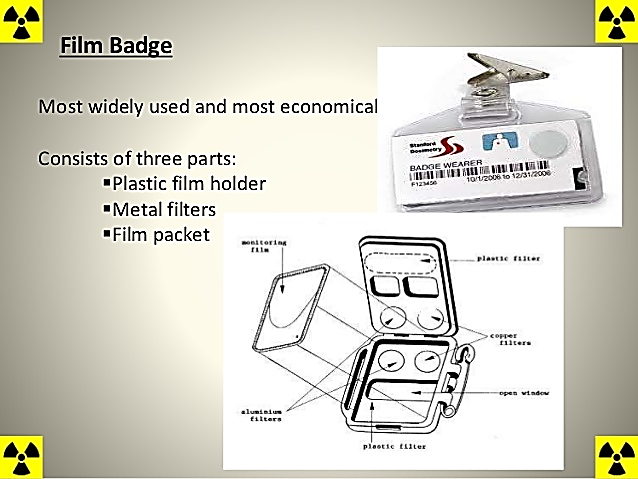 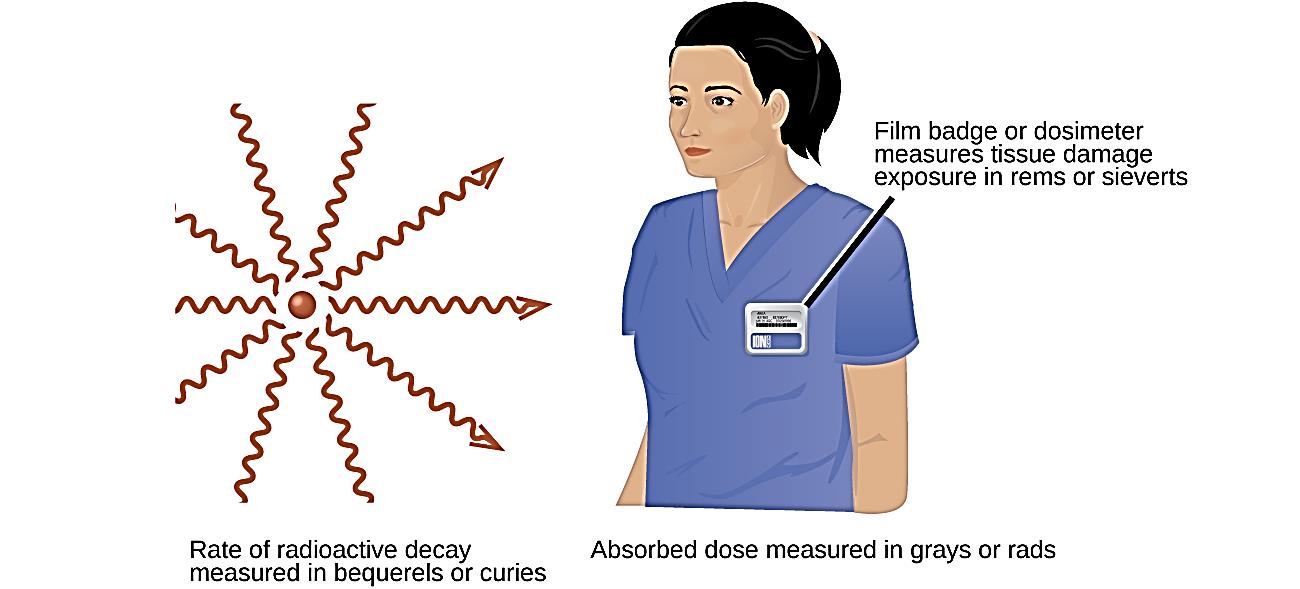 X- ray radiation
13-Always plan your radiographic procedure  
      carefully to avoid unnecessary.
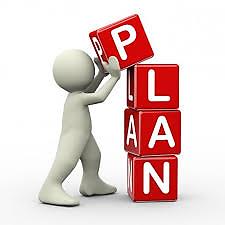